Writing to Describe
What techniques do we use when writing to describe? 

Language
Structure
Content
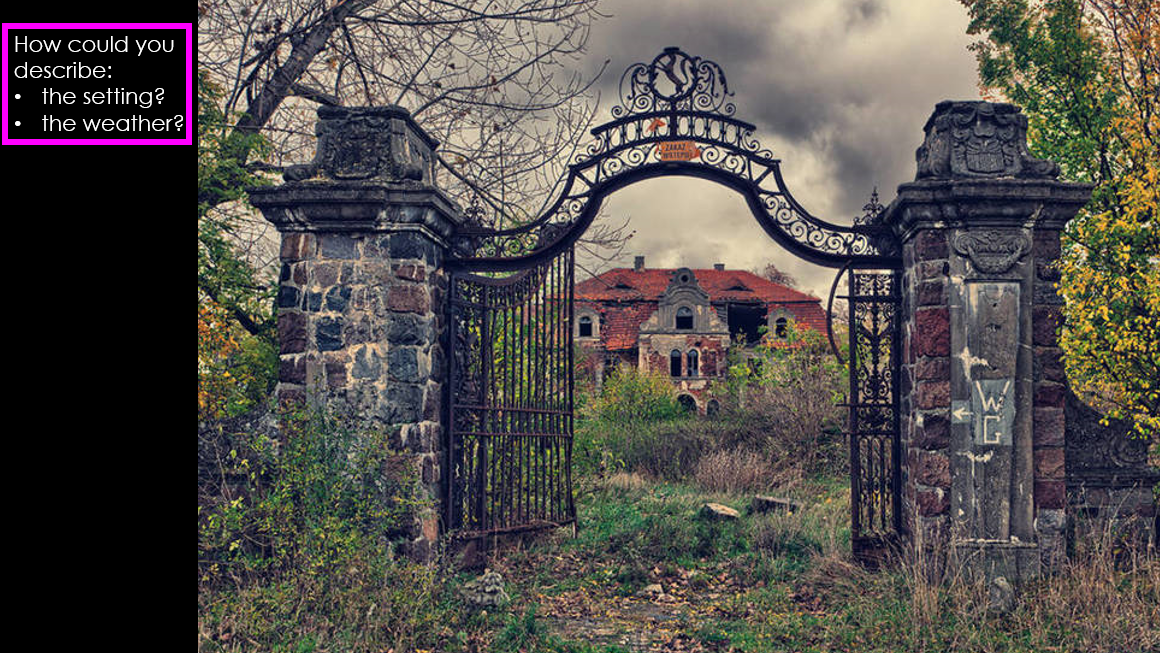 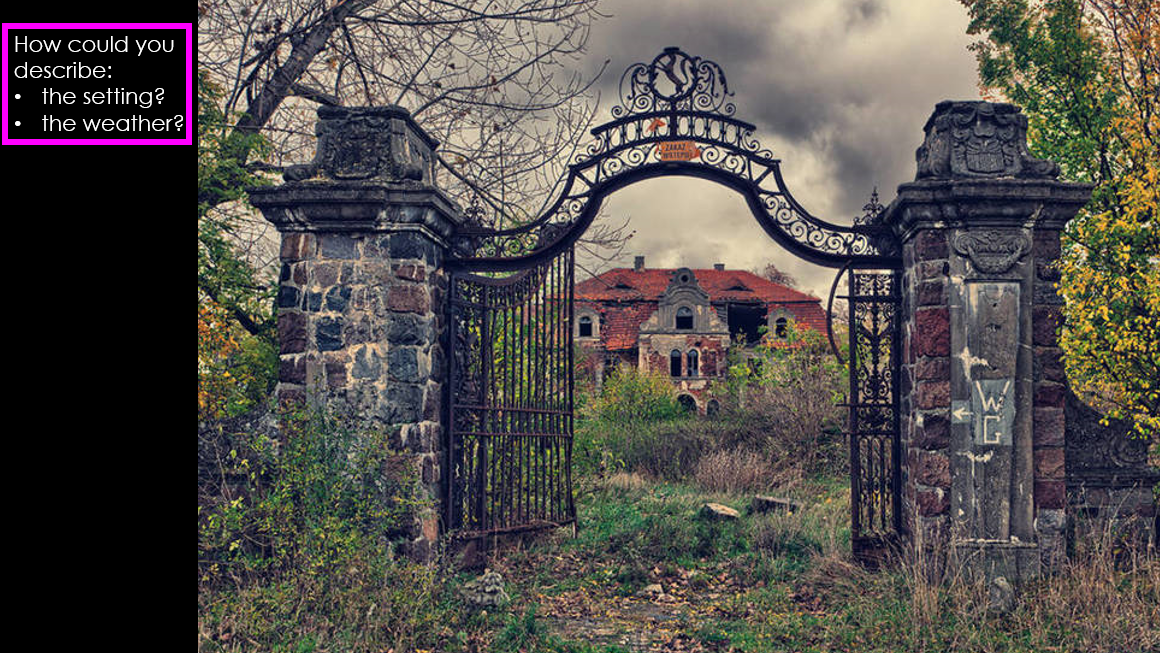 Dark: gloomy, opaque, obscure. 

Evil: sinister, threatening, ominous, menacing

Untidy: dense, thick, unkempt, barren, uninhibited, harsh

Broken: fragmented, ruined, shattered, fractured
An opaque cloud loomed overhead. The grass that had once bloomed was now thick with weeds. The uninhibited house had shattered windows. The shards of glass lay amongst the leaves.
What WWW/EBI would you give this paragraph?
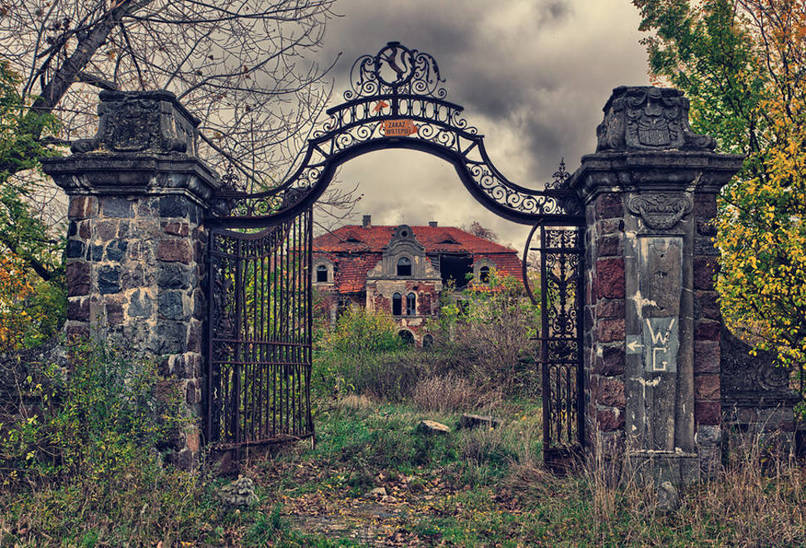 Look beyond the language choices…
An opaque cloud loomed overhead. The grass that had once bloomed was now thick with weeds. The uninhibited house had shattered windows. The shards of glass lay amongst the leaves.
Sentence starters = ‘an’ or ‘the’  far too simplistic.
There is no development of ideas  new sentence, new idea.
The only punctuation used is full stops.
Each sentence is the same length.
There are no techniques.
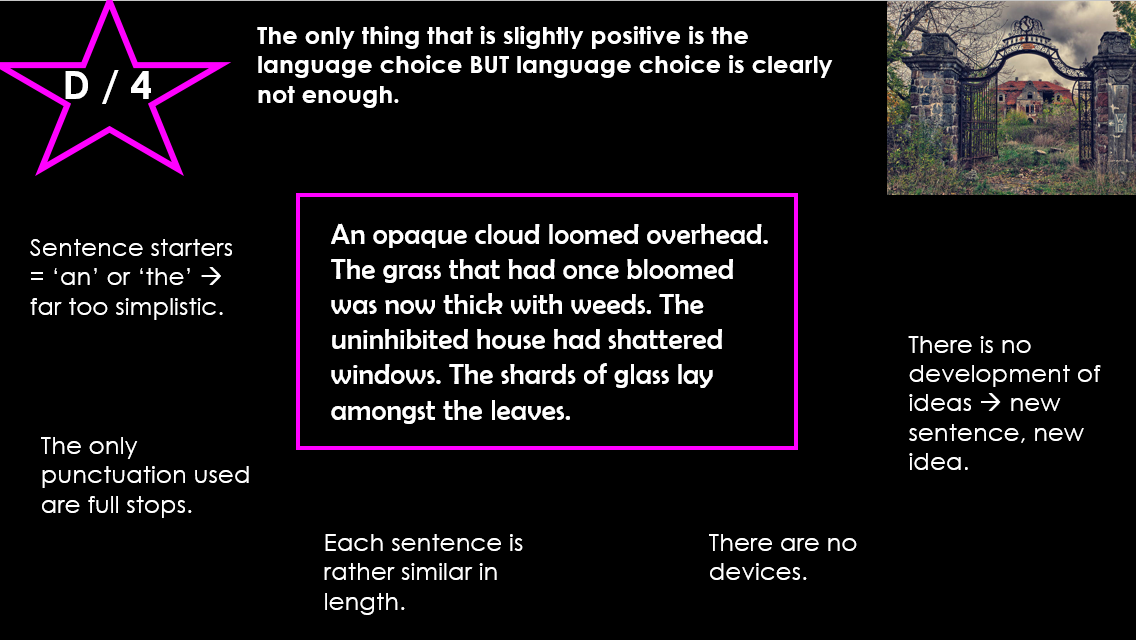 HOW could we improve this response?
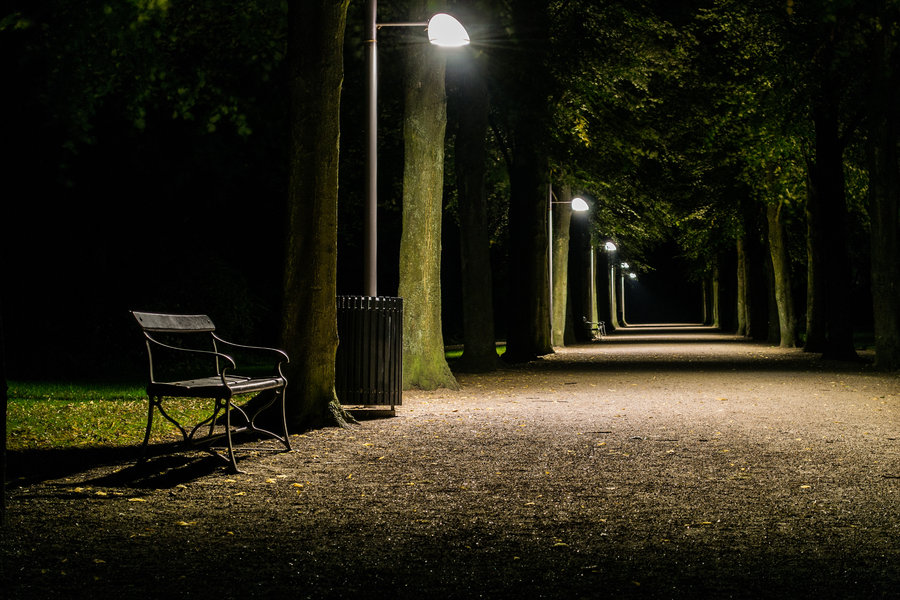 Thinking about what we’ve already discussed, how would you describe the setting?
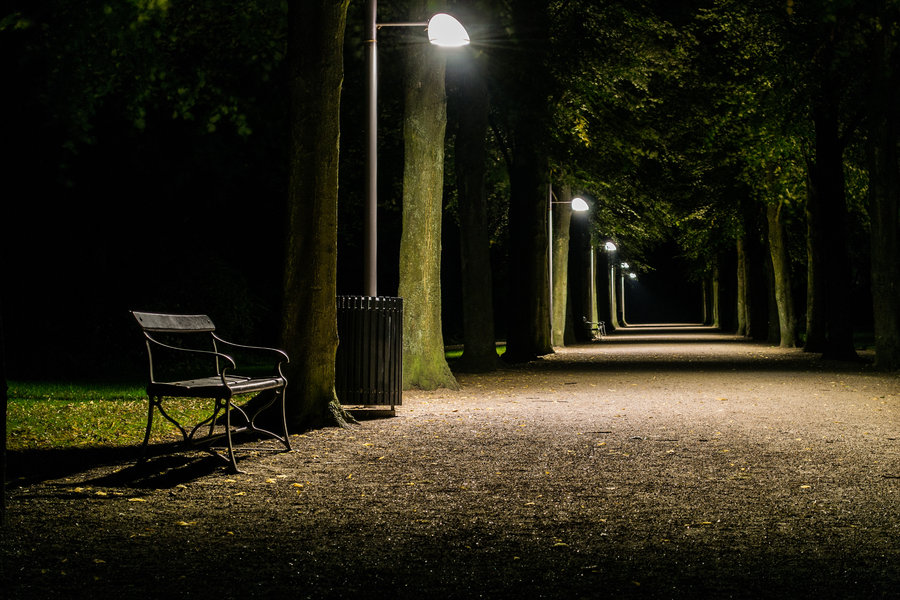 How would your description change if you could only focus on one of these boxes?

ZOOMING IN AND OUT IS A KEY SKILL.
Can I create a clear image when describing?
The BIG 
Question:
Structure, punctuation, zoom.
Keywords:
Paragraphs of varied length
A  .  ,  !  ?  ;
Varied sentence structure
Extended vocab
Devices – metaphor / simile/ personification / alliteration, etc. 
Zoom in and out of detail
Development of ideas
It all needs to work together to create a clear image in the mind of the reader.
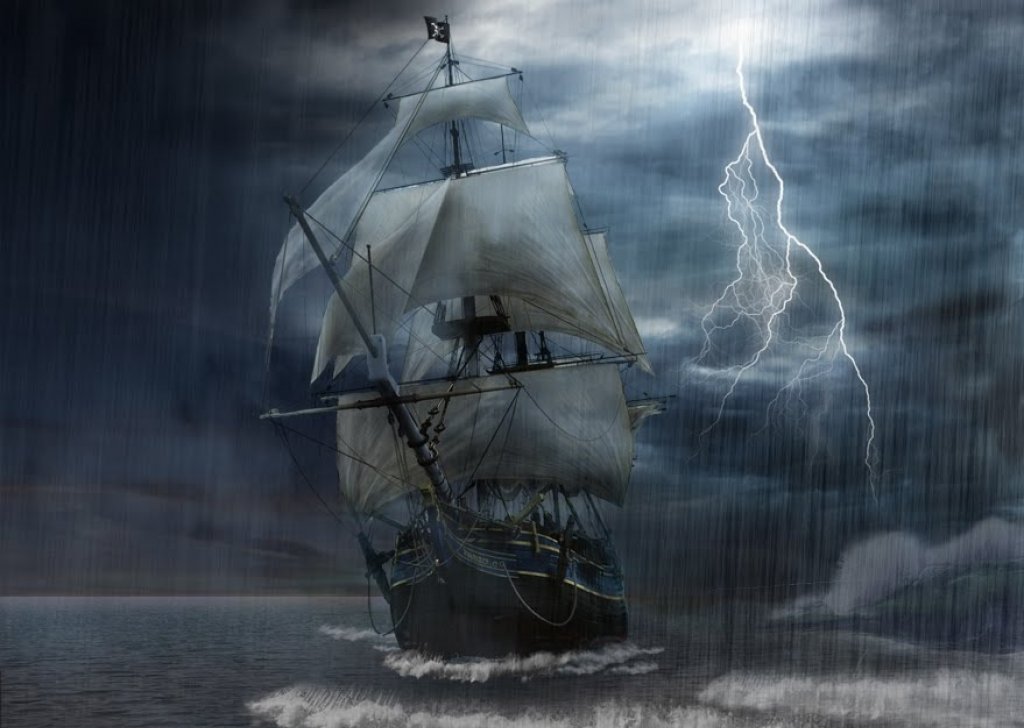 Vocabulary
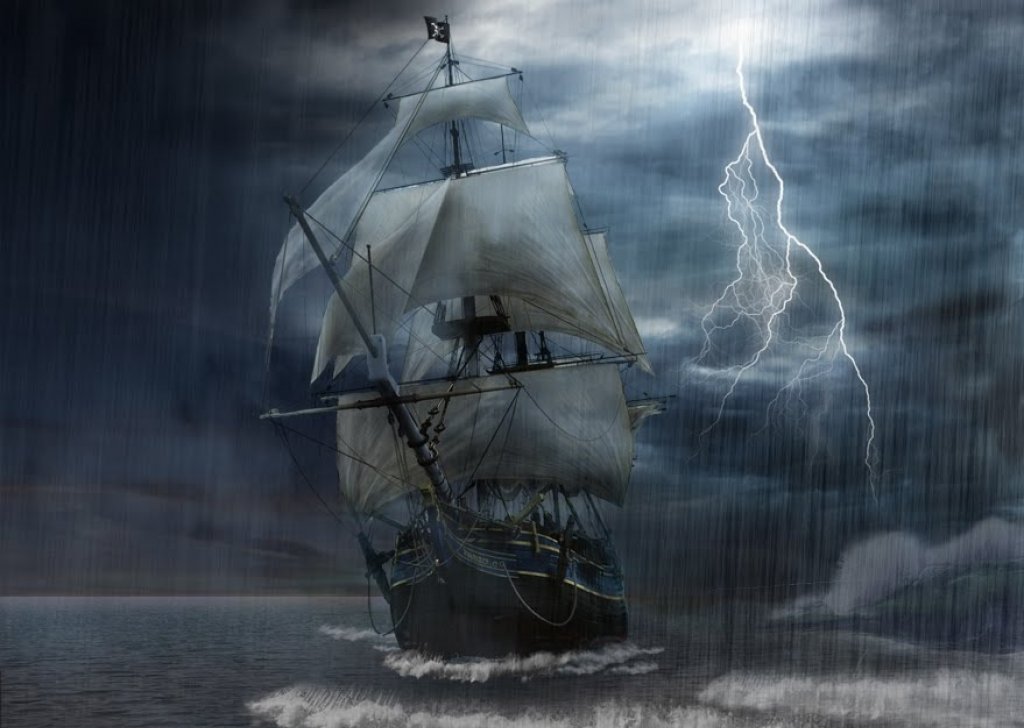 Crash
Smash

Devour
Consume
Demolish
Engulf

Dark
Murky
Bleak 
Sombre
Can you use any of this vocab to create a descriptive sentence?
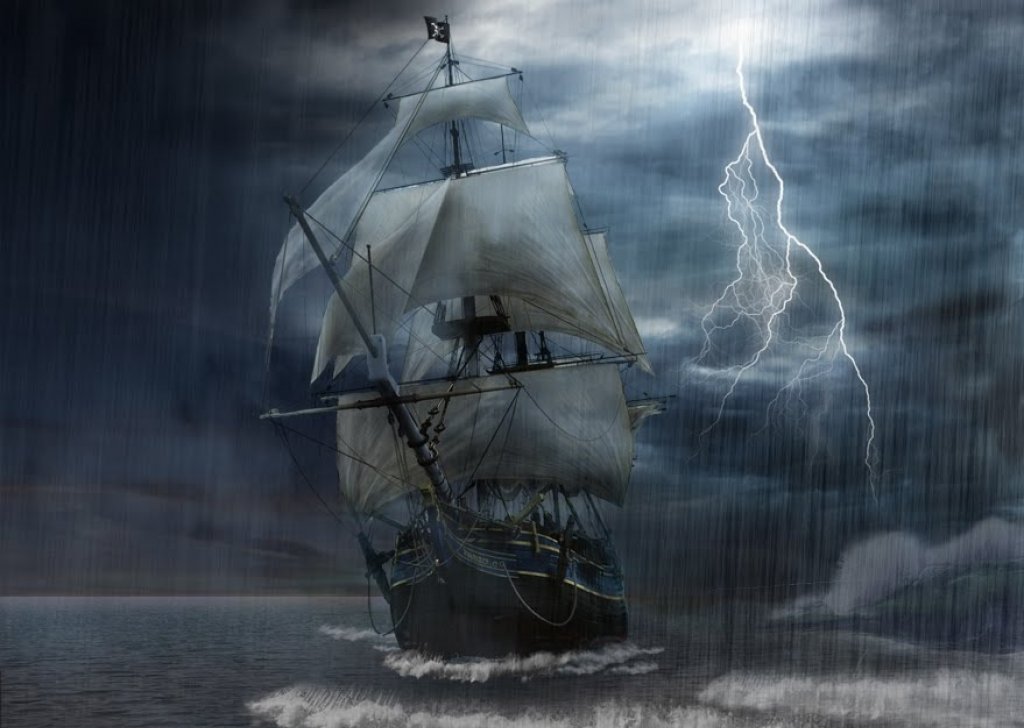 We need to think about an overview so you can show that you’ve purposefully used paragraphs.
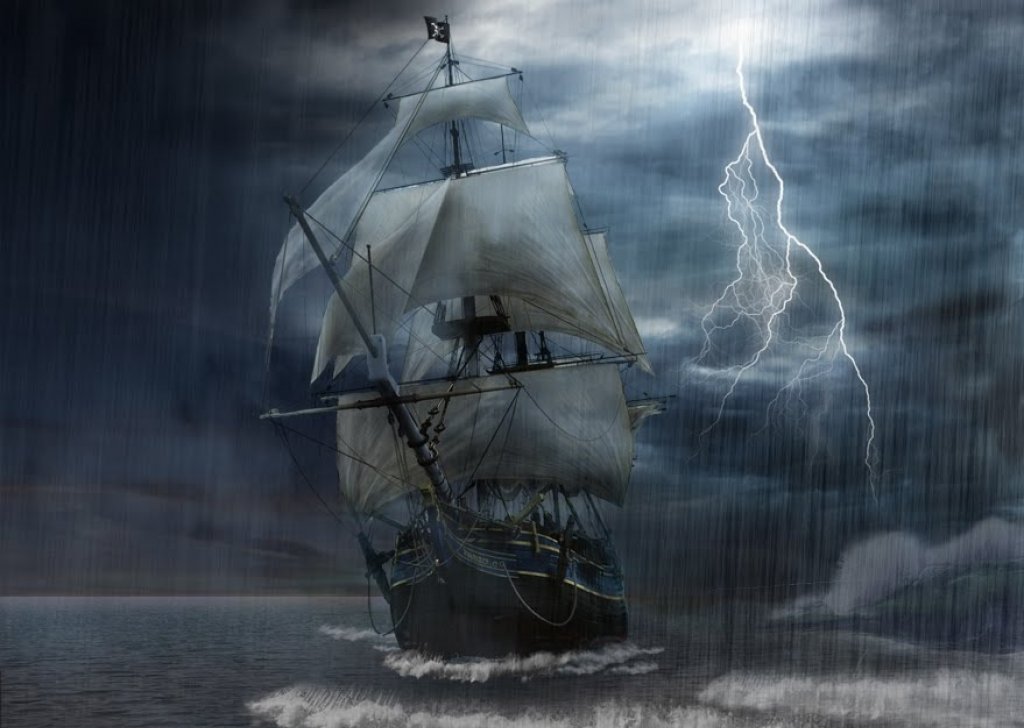 Crash
Smash

Devour
Consume
Demolish
Engulf

Dark
Murky
Bleak 
Sombre
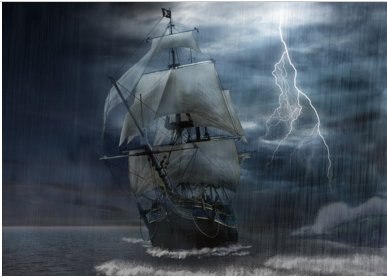 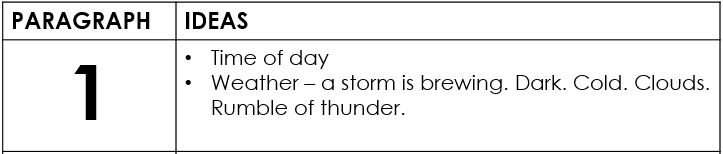 The moonless sky …

Darkness encircled the ship …

The callous clouds …

Thunder growled …
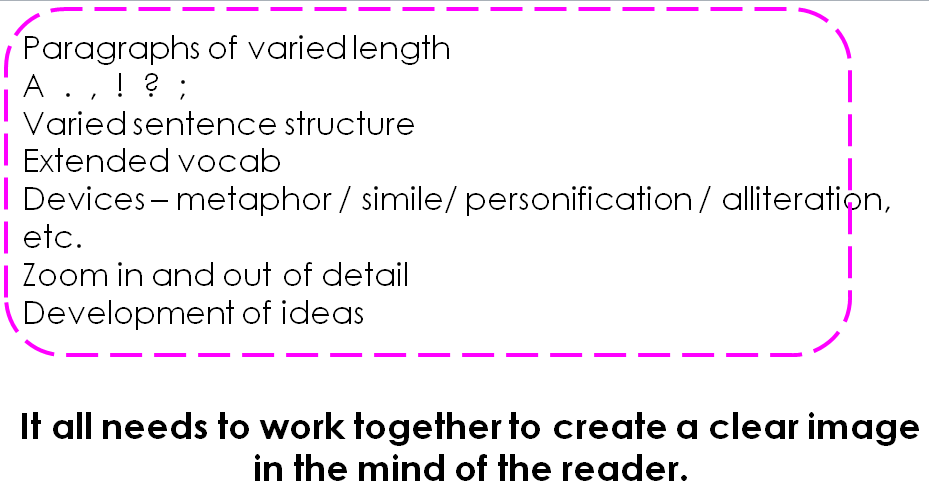 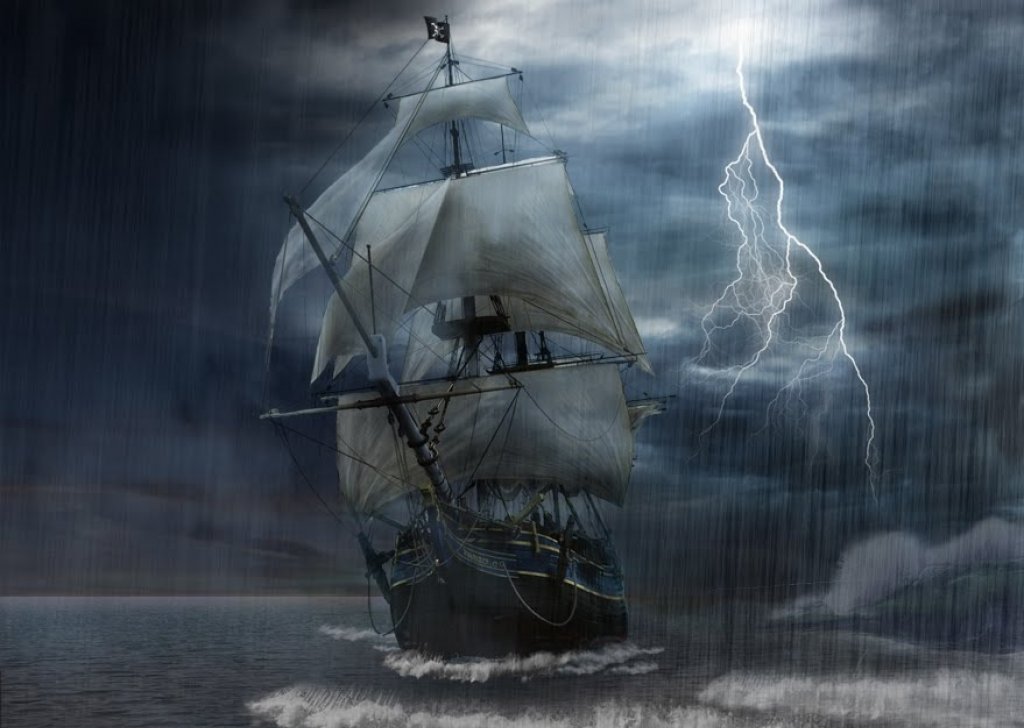 Crash
Smash

Devour
Consume
Demolish
Engulf

Dark
Murky
Bleak 
Sombre
Paragraphs  of varying length
A  .  ,  !  ?  ;
Varied sentence structure  don’t overuse short simple sentences
Extended vocab  use a thesaurus 
Devices  metaphor / simile/ personification / alliteration, etc. 
Zoom in and out of detail
Development of ideas  look at your paragraph length & how many sentences you’ve actually included
It all needs to work together to create a clear image in the mind of the reader.
Creative Writing Toolkit: A*
Vocabulary
Adjectives and adverbs
Adverbial phrases/ sentences
Repetition of significant words
Juxtaposition of key words for effect
Connectives
Pronouns
Comparatives
Superlatives
Modal verbs
Content
Original and creative
Character/ ideas are convincing and sustained
Well organised, well paced
Confident and assured
Techniques
Simile
Metaphor
Hyperbole
Paradox/ oxymoron
Repetition
Pathetic fallacy
Emotive language
Onomatopoeia
Personification
The ‘5 senses’
Sibilance
Assonance
Plosive sounds
Foreshadowing
Dialogue
Structure/ puncutation/ sentence length
Mixed chronology/ flashback
Varied sentence/ paragraph length
Ellipsis
Semi-colon
Repetition
Juxtaposition
Syntax
Patterns of language (images, phrases, symbols)
Switch between internal/external action/dialogue
Pace
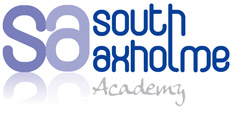